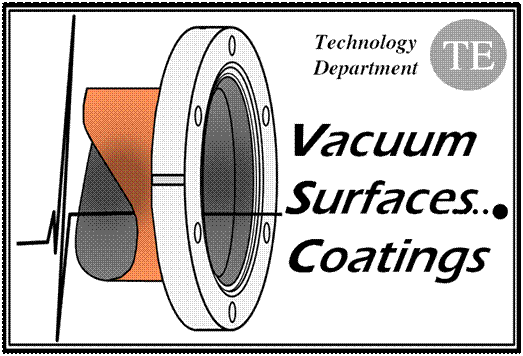 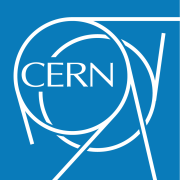 T history TDI-VMTSA
V. Baglin (25.06.12)
CERN TE-VSC, Geneva
No temperature increase observed at VMTSA

Temperature increase observed at TDI 2 & 8
1
LSS 2
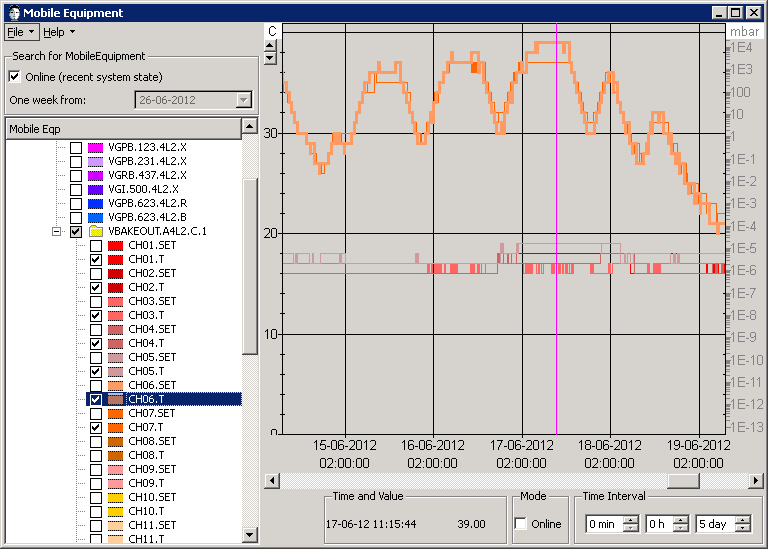 LSS 8
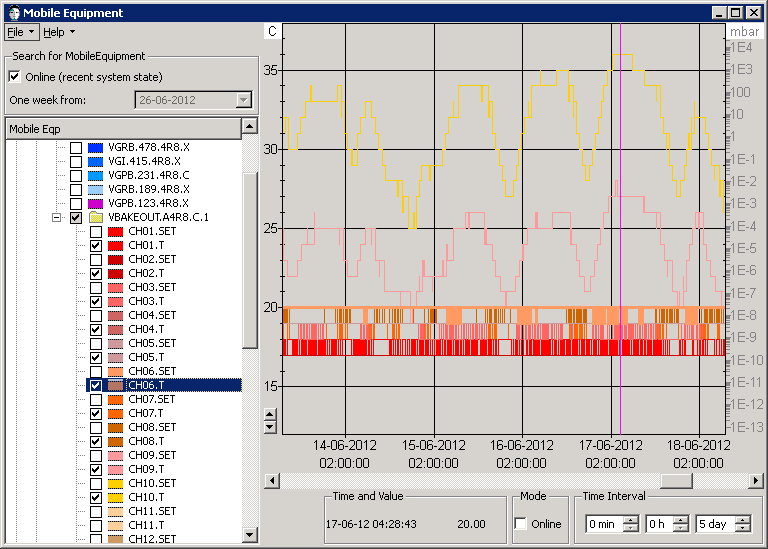